«Формирование экологической культуры в целях физического воспитания".
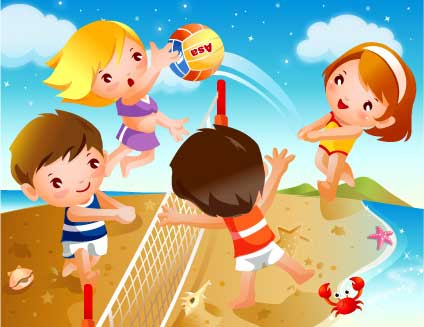 Выполнил: воспитатель  МБОУ СОШ №12
Распутько Таисия Николаевна
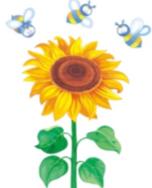 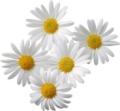 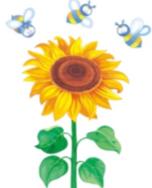 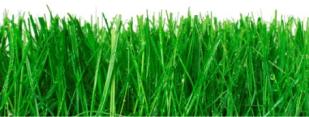 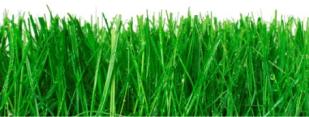 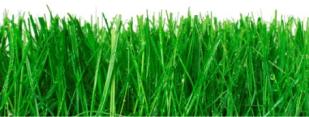 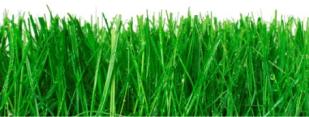 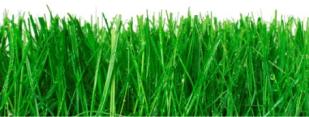 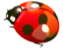 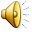 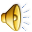 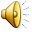 Физическое образование ребёнка есть база для всего остального. Без правильного применения гигиены в развитии ребёнка, без правильно поставленной физкультуры и спорта мы никогда не получим здорового поколения. 
Анатолий Васильевич Луначарский.
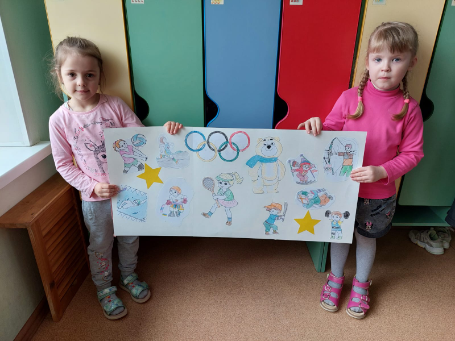 Проблема экологического воспитания относится к числу коренных   проблем теории воспитания и имеет первостепенное значение для  воспитательной работы. В современных условиях, когда сфера воспитательного воздействия расширяется, эта проблема приобретает остроту и актуальность.
Физкультурно-экологическая работа позволяет повысить уровень здоровья детей, за счет своей доступности, 
универсальности и высокой эффективности, создает привычку у детей использовать физические упражнения в повседневной жизни,
способствуют формированию у детей активного отношения к своему здоровью.
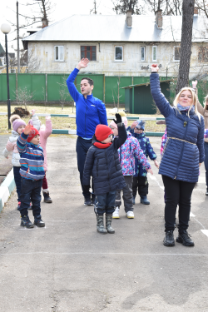 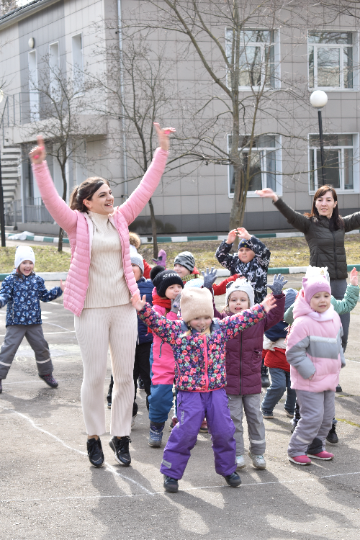 Физическая культура и экологическое образование имеют общую цель – понимание ценности жизни и здоровья, формирование культуры личности.
Реализации этой цели является физкультурно-оздоровительная работа.
В нашем дошкольном учреждения в период с 11 по 15 апреля этого года прошла тематическая неделя под названием «Делайте зарядку- будете в порядке»!
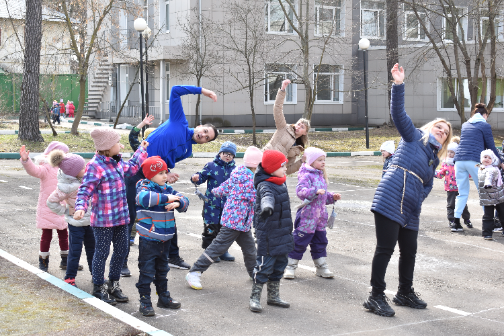 На протяжение недели все участники  воспитательного процесса носили спортивную форму. 
В рамках недели  был проведён ряд мероприятий, направленных  на содействие нормальному физическому развитию, формированию у детей культуры движений, развития психофизических, интеллектуальных, нравственных и эстетических качеств личности и укрепления здоровья.
Воспитатели совместно с детьми оформили группы в соответствие с тематикой недели: спортивные уголки, изготовление поделок, рисунки и многое другое.
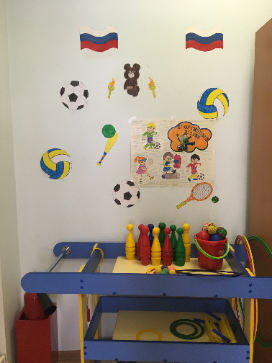 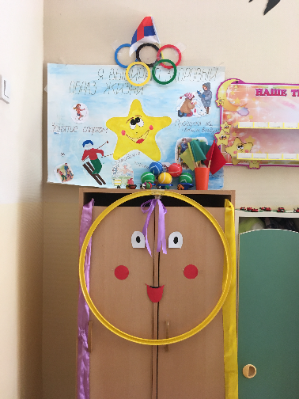 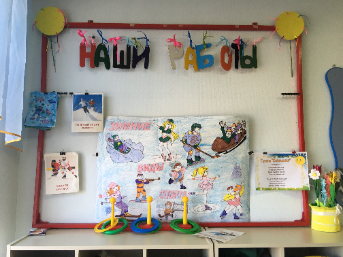 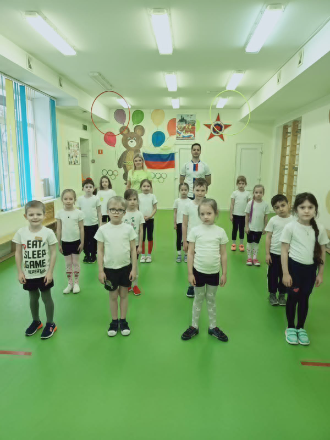 В рамках уроков физкультуры воспитатели совместно с детьми участвовали в увлекательной эстафете, адаптированной учителем физкультуры под возрастные особенности детей.
.
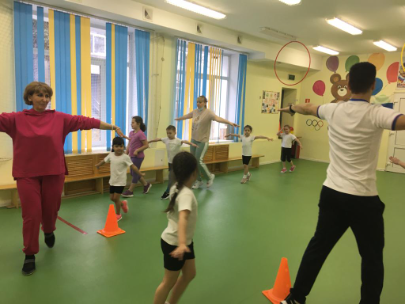 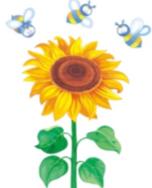 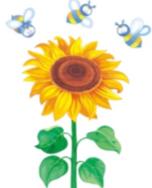 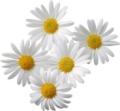 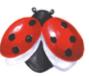 На занятиях музыкой, ребята с воспитателями разучивали танцы и песни в соответствие с тематикой недели.
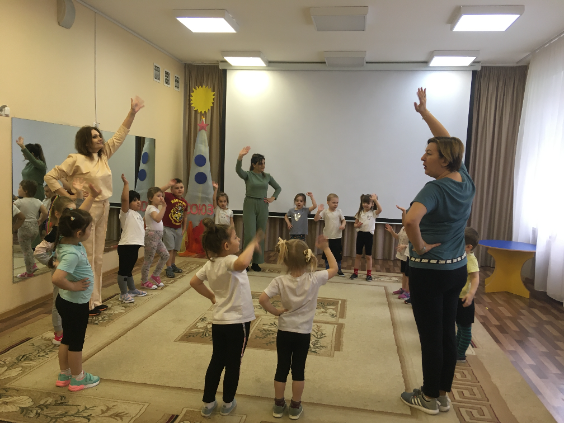 Во время групповых занятий  ребята узнали много нового: 
Какие существуют виды спорта, спортивные нормативы. Что такое Олимпийские игры, узнали о лучших достижениях наших спортсменов и многое другое.
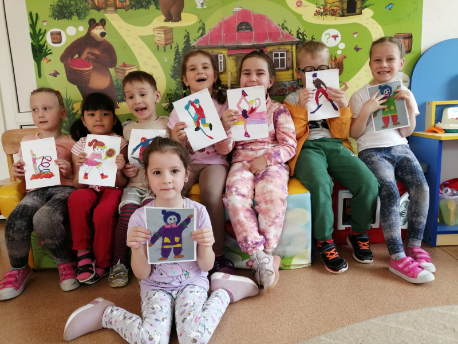 Каждое утро в группах начиналось с зарядки под единую музыку и выполнялись единые для всего детского сада движения.
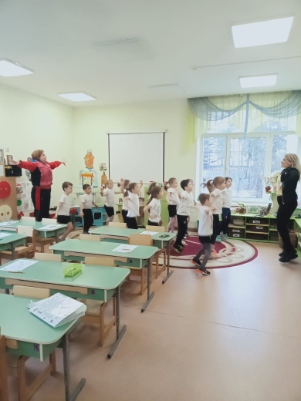 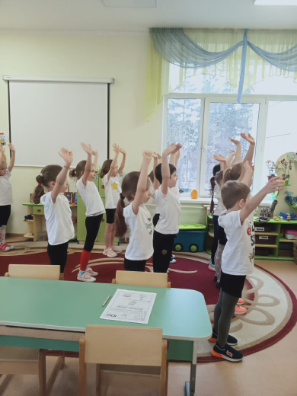 В завершение недели, во дворе детского сада,  все группы станцевали заключительный  Флешмоб!
 Это стало кульминацией нашей тематической недели, на протяжение которой мы окунулись в удивительный мир спорта!
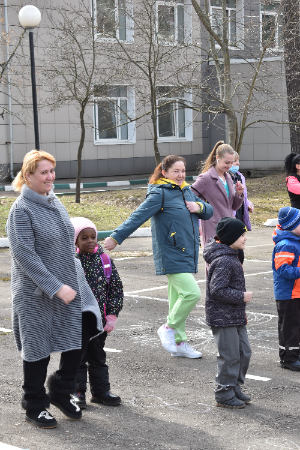 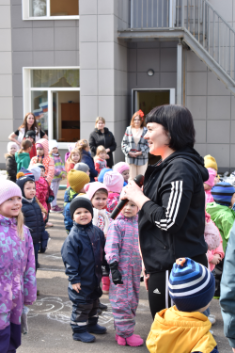